A Worldwide Tourism Recommendation SystemBased on Geotaggad Web Photos
By
Cao, Liangliang, Jiebo Luo, Andrew C. Gallagher, Xin Jin, Jiawei Han, and Thomas S. Huang
TANIA AKTER
25.2.2019
[Speaker Notes: Cao, Liangliang, Jiebo Luo, Andrew C. Gallagher, Xin Jin, Jiawei Han, and Thomas S. Huang,In ICASSP, pp. 2274-2277. 2010.]
INTRODUCTION
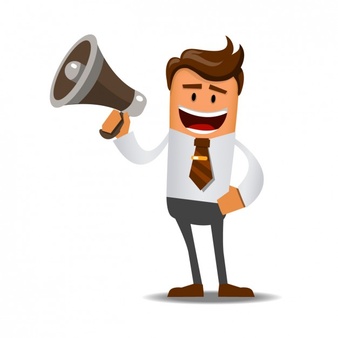 Friend
Recommendation?
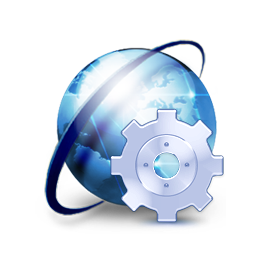 Web
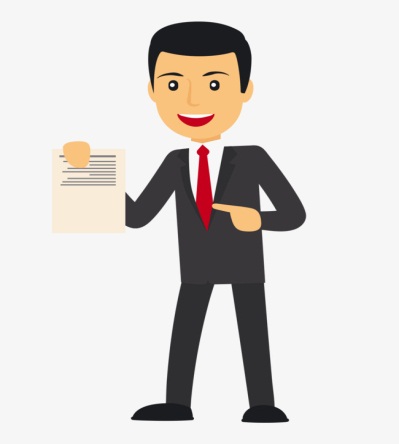 Travel agency
Source:  pngtree.com
[Speaker Notes: These are userfriendly but has limitations- unknown place, biased, too overwhelming.
Source:  pngtree.com]
RECOMMENDATION SYSTEM
Visual matching
Minimal user input
Methods
Offline
Online
[Speaker Notes: Their aim’s to build a system to suggest tourist destinations based on visual matching and minimal user input.
Save time and efforts, userfriendly, effective as they focused on images. People are more interested in visuals rather than text.]
PROPOSED SYSTEM
Geotagged Image Collection
Image source: Flickr  [1,123,847 images]

Associated with user-provided tags [0 -10]
[Speaker Notes: Firstly they create a dataset of geo-tagged images with GPS records.
GPS Represented by two dimensional vector of latitude and longitude. 
Each image is also associated with user-provided tags, of which the number varies from zero to over ten.]
PROPOSED SYSTEM
Geotagged Image Collection
Geotagged Cluster C
Geotagged Cluster 1
Geotagged Cluster 2
Used mean shift algorithm
MEAN SHIFT ALGORITHM
[Speaker Notes: Mean shift clustering is a nonparametric method which does not require to specify the number of clusters, and does not assume the shape of the clusters. Starting from a given sample x, Mean shift looks for the vector
m(x) = Pi Xigi Pi gi (1) 
where gi is the local kernel density function in the form of gi = g(||(x − xi)/h||2), where g should be a nonnegative, nonincreasing, and piecewise continuous function.]
MEAN SHIFT ALGORITHM
[Speaker Notes: Mean shift clustering is a nonparametric method which does not require to specify the number of clusters, and does not assume the shape of the clusters. Starting from a given sample x, Mean shift looks for the vector
m(x) = Pi Xigi Pi gi (1) 
where gi is the local kernel density function in the form of gi = g(||(x − xi)/h||2), where g should be a nonnegative, nonincreasing, and piecewise continuous function.]
PROPOSED SYSTEM
Geotagged Image Collection
OFFLINE
Geotagged Cluster 2
Geotagged Cluster 1
Geotagged Cluster C
R Images
R Tags
R Images
R Tags
R Images
R Tags
R Images  = Representative Images
R Tags = Representative Tags
REPRESENTATIVE SAMPLES
Occurrence > threshold.
Similarity measurement: Gaussian function


where f denotes the image feature.
Remove insignificant samples – popularity measurement
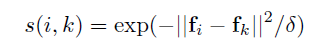 [Speaker Notes: To remove the insignificant images e.g., those without popular scenery contents, we count the popularity Np for each potential representative images p, i.e., the number of images which choose p as their exemplar. When Np is small, it means p is probably a outlier.]
REPRESENTATIVE IMAGES
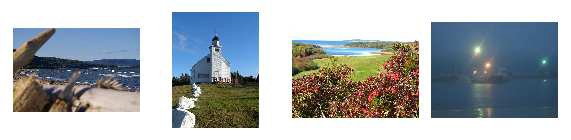 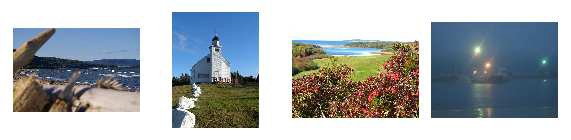 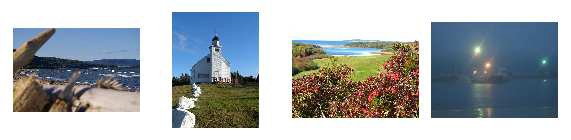 Original Images
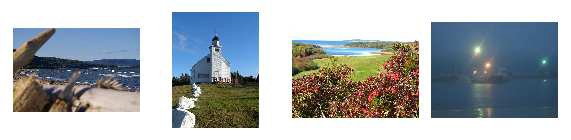 R- Images
[Speaker Notes: This is an example of a cluster with original images. They find R img from this cluster.]
PROPOSED SYSTEM
Geotagged Image Collection
Geotagged Cluster C
Geotagged Cluster 1
Geotagged Cluster 2
OFFLINE
R Images
R Tags
R Images
R Tags
R Images
R Tags
Matching
Query
Image / Keyword
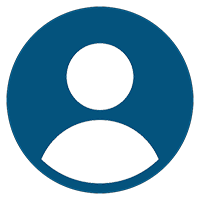 QUERY
For key word query, check for representative tags

For an image query, check for similarity between the query image and the representative image.
[Speaker Notes: For key word query, check for representative tags
For an image query, check for similarity between the query images and the representative image in different clusters.]
PROPOSED SYSTEM
Geotagged Image Collection
Geotagged Cluster C
Geotagged Cluster 1
Geotagged Cluster 2
OFFLINE
R Images
R Tags
R Images
R Tags
R Images
R Tags
Matching
Query
Image / Keyword
ONLINE
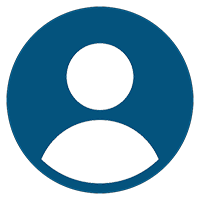 RECOMMENDED DESTINATIONS
MATCHING ACCURACY
Measured by the precision of top 10 recommendations.
Recommendation precision when using image queries
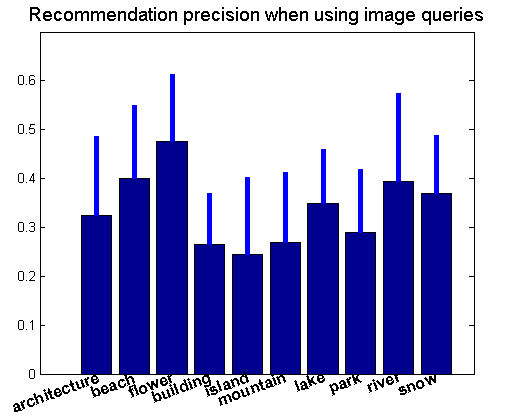 Standard deviation
Average precision
[Speaker Notes: 10 topics, and for each topic randomly select 20 image queries
The thick bars and thin bars stand for the average precision and standard deviation for top 10 recommendations in each topic.]
CONCLUSION
Large scale
Effectiveness: speed up the mean shift algorithm
Flexible interface
Accuracy is quite satisfactory
Efficient and helpful for users.
Tour the World: Building a Web-scale Landmark Recognition Engine
Zheng, Yan-Tao, Ming Zhao, Yang Song, Hartwig Adam, Ulrich Buddemeier, Alessandro Bissacco, Fernando Brucher, Tat-Seng Chua, and Hartmut Neven.
25.2.2019
WORLDWIDE LANDMARKS
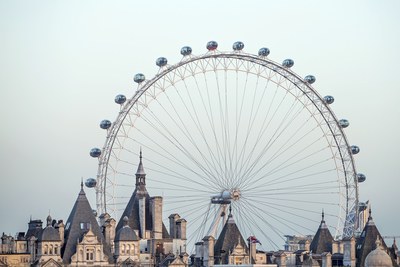 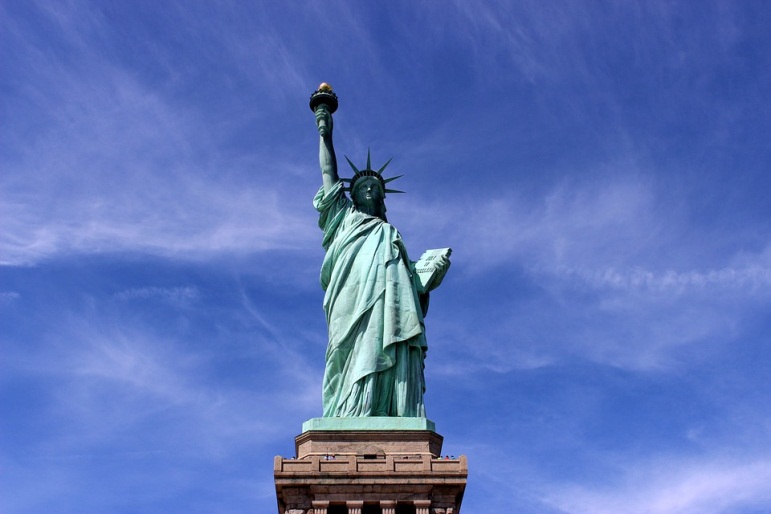 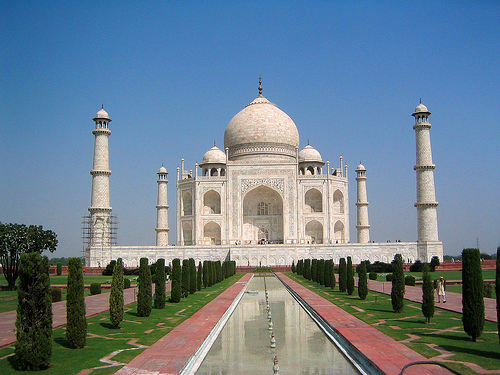 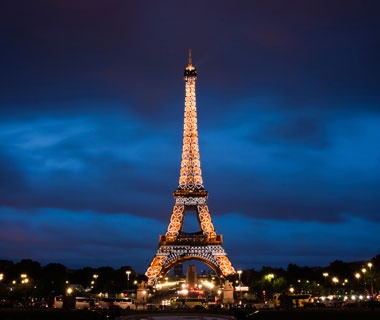 Source: pixabay.com
PURPOSE
Visual recognition
Contributes to a worldwide landmark database 
 Geographical locations
 Popularities
 Cultural values and 
 Social functions
[Speaker Notes: Visual recognition of the presence of landmark.
Contributes to a worldwide landmark database based on these features-]
PROPOSED METHOD
Source of information
Discovering landmarks
Photo sharing websites
Picasa
panoramio
GPS-tagged photos
Travel guide articles
Travel guide websites
wikitravel
PROPOSED METHOD
GPS-tagged photos
Geo clustering
Noisy landmark image set
Noisy landmark names
Travel guide articles
Google image search
Named entity extraction
LEARNING LANDMARKS
From GPS-tagged photos

Geo clustering
Agglomerative hierarchical clustering

Visual clustering
LEARNING LANDMARKS
From Travel Guide Articles
Geographical hierarchy : landmark ∈ city ∈ country ∈ continent
Extract landmark names from tour guide HTML file
Landmark candidate if
  Section “See” or “To See”
  Bullet list format
  Bold format
Query [Name, city] for Google Image Search
[Speaker Notes: Query [Name, city] for Google Image Search to retrieve a set of potential landmark images]
VALIDATING LANDMARKS
Filtered for error-checking
Length
Capitalization
High number of unique photo authors
[Speaker Notes: Length : how much]
PROPOSED METHOD
GPS-tagged photos
Geo clustering
Noisy landmark image set
Visual clustering
Noisy landmark names
Travel guide articles
Google image search
Named entity extraction
VISUAL CLUSTERING
Analyze the visual similarity distribution
Perspective view
Capturing conditions
Object Matching based on local features:
Interest points
Local descriptors
[Speaker Notes: They Analyze the visual similarity distribution among images based on……
They perform object matching…..

SIFT:]
LOCAL FEATURES
Local descriptors  : Scale-invariant Feature Transform
Interest points : 
Laplacian-of-Gaussian (LoG)
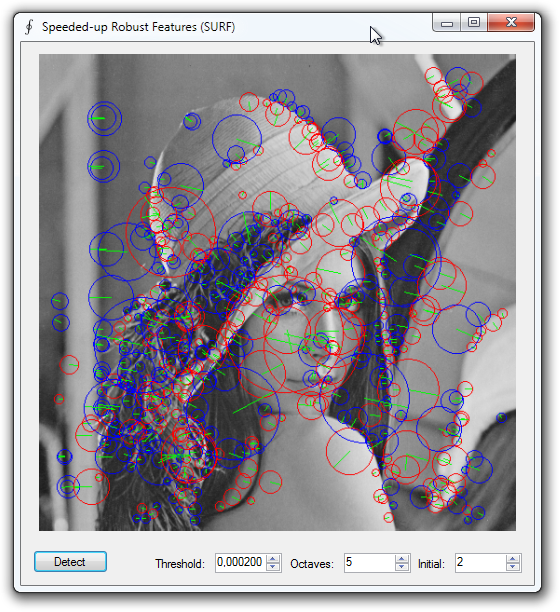 [Speaker Notes: Output : Match score, Match region
Interest points verified geometrically
Src. Interest point: https://www.sciencedirect.com/science/article/pii/S0377042711002834
Local descriptor: http://accord-framework.net/samples.html]
CONSTRUCTING MATCH REGION GRAPH
Image B
Region overlap edge
Match region
Image A
Match edge
Image D
Image C
Image E
[Speaker Notes: Vertex: Match Region
Edge :
Match edge
Region overlap edge]
GRAPH CLUSTERING ON MATCH REGIONS
Hierarchical agglomerative clustering
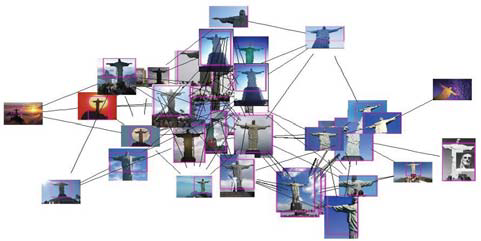 Landmark Corcovado, Rio de Janeiro, Brazil.
PROPOSED METHOD
GPS-tagged photos
Geo clustering
Noisy landmark image set
Visual clustering
Validation & cleaning
Noisy landmark names
Travel guide articles
Google image search
Named entity extraction
VALIDATION AND CLEANING
Photographic vs. non-photographic image classifier
  Adaptive boosting algorithm (AdaBoost)
  Low level visual features
  Color histogram and hough transform
Multi-view face detector
[Speaker Notes: Adaptive boosting algorithm (AdaBoost) On Low level visual features of color histogram and hough transform

Multi-view face detector to filter out photos with large area of face]
OVERALL FRAMEWORK
GPS-tagged photos
Geo clustering
Landmark & visual models
Noisy landmark image set
Visual clustering
Validation & cleaning
Noisy landmark names
Travel guide articles
Google image search
Named entity extraction
EXPERIMENTS: STATISTICS
Total : ∼21.4 million images
Unique landmarks: 5312  from 1259 cities in 144 countries
3246 Landmarks
2240 Landmarks
174
Tour guides
GPS-tagged photos
OBSERVATION
Community of picasa and panoramio is biased in Europe and North America
Community of wikitravel.com is more diverse
[Speaker Notes: 1. ∼140k geo-clusters and ∼14k visual clusters with text tags, from which 2240 landmarks from 812 cities in 104 countries
this distribution bias to the user community of picasa.google.com and panoramio.com, as most users are located in Europe and North America
2. extract 7315 landmark candidates from 787 cities in 145 countries and 3246. It is more evenly distributed across the world than the ones mined from GPS-tagged photos. This is so because the community of wikitravel.com is more diverse.]
EVALUATION
Evaluation Criteria
Scale and distribution of mined landmarks.
Efﬁcacy of clustering for landmark image mining.
Recognition accuracy on query images.
[Speaker Notes: ∼14k visual clusters :
∼800k images from GPS-tagged photos and ∼12k clusters with ∼110k images for landmarks mined from tour guide corpus.]
EVALUATION
For image mining: 
  1000 cluster selection from ∼14k visual clusters
Initial: 68 negative outliers
After cleaning: 37 negative outliers
For landmark recognition:
Negative set : 40510 images 
False positives: 1.1%
Positive set : 728 images Identification rate: 46.3%
Accuracy: 80.8%
[Speaker Notes: ∼14k visual clusters :
∼800k images from GPS-tagged photos and ∼12k clusters with ∼110k images for landmarks mined from tour guide corpus.]
CONCLUSIONS
World-scale
Virtual tourism
Content understanding and geo-location detection
Tour guide recommendation
Performance: satisfactory (accuracy: 80.8%)

Challenge : Multi-lingual aspect
[Speaker Notes: content understanding and geo-location detection of images and videos.
More discovered landmarks
More distinctive feature and matching mechanism]
THANK YOU

Extra 1 : Geotagged images
Geotagged images are those images taken with geographical information with the advance in low-costGPS chips, cell phones and cameras are becoming equipped with GPS receivers and thus able to record the location while taking the pictures
Extra 2 : Difficulty
difficulty lies in several aspects: 
not an easy task to understand a user’s interests. There is always a semantic gap between the high level concept and the low level features. 
the huge collection -many irrelevant samples, whose contents are not relevant to the geographical coordinates. 
Efficiency - fast
Extra 3: Mean shift clustering
a nonparametric method which does not require to specify the number of clusters, and does not assume the shape of the clusters. Starting from a given sample x, Mean shift looks for the vector


where gi is the local kernel density function in the form of gi = g(||(x − xi)/h||2), where g should be a nonnegative, nonincreasing, and piecewise continuous function.
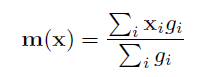 mean shift algorithm
more than 1.1 millions of images, it takes less than 10 minutes
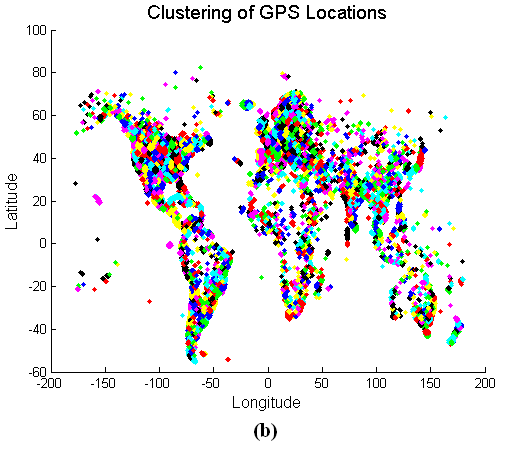 [Speaker Notes: Mean shift clustering is a nonparametric method which does not require to specify the number of clusters, and does not assume the shape of the clusters. Starting from a given sample x, Mean shift looks for the vector
m(x) = Pi Xigi Pi gi (1) 
where gi is the local kernel density function in the form of gi = g(||(x − xi)/h||2), where g should be a nonnegative, nonincreasing, and piecewise continuous function.]
R images
compute the occurrence of each tag in each cluster, and choose the representative tags with occurrence larger than a threshold (set as 10 in our experiments). We employ the affinity propagation [3] for this task.
Similarity is measured by a Gaussian function


f denotes the image feature
To remove the insignificant images e.g., those without popular scenery contents, we count the popularity Np for each potential representative images p. only choose R-images with Np large enough.
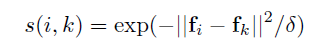 [Speaker Notes: Affinity propagation considers all data points as potential exemplars and iteratively exchanges messages between data points until it finds a good solution with a set of exemplars.]
R images
Affinity propagation (AP) is a clustering algorithm based on the concept of "message passing" between data points.[1] Unlike clustering algorithms such as k-means or k-medoids, affinity propagation does not require the number of clusters to be determined or estimated before running the algorithm. Similar to k-medoids, affinity propagation finds "exemplars", members of the input set that are representative of clusters.
There are two kinds of messages: responsibility r(i, k) stands for the confidence of image i belongs to a cluster k , while 
availability a(k, i) denotes the possibility of image k being the exemplar of image i. The affinity propagation algorithm updates r(i, k) and a(k, i) iteratively until converge.
[Speaker Notes: Affinity propagation considers all data points as potential exemplars and iteratively exchanges messages between data points until it finds a good solution with a set of exemplars.]
Proposed Interface
Query
For key word query, a geotagged location is chosen if the representative tags contains the query keyword
For an image query, the geotagged locations are ranked according to the similarity between the query images and the representative image feature in different clusters.
Query
Slide 2
Learning Landmark
Geo clustering: 
agglomerative hierarchical clustering on the photos’ GPS coordinates ℘
inter-cluster distance is defined as the distance between the cluster centers, which is the average of its images’ GPS coordinates.
Validation : unique number of authors or uploaders up of photos p in the geo-cluster is larger than a pre-determined threshold.
Example
Learning Landmark
Learning landmark names from visual clusters
visual clustering,
extract text tags tp by filtering stop words and phrases 
compute the frequency of n-grams of all text tags
n-grams with the highest frequency is regarded as the landmark name
travel guide articles
geographical hierarchy : landmark ∈ city ∈ country ∈ continent
recursively extract city names from countries in six continents
Task: 
extract landmark names from the city tour guide corpus D = {d}, where d = {ed(i, j), td(i, j)} is a city tour guide HTML file
structure tree ed correspond to tag elements of documents and the leaf nodes store the text
satisfy all the following criteria, then text td is deemed to be a landmark candidate
ed(ileaf , j) is within the Section “See” or “To See”
“bullet list” format
emphasized in bold.

landmark name, together with its city, is then used as query for Google Image Search to retrieve a set of potential landmark images I2
Observation
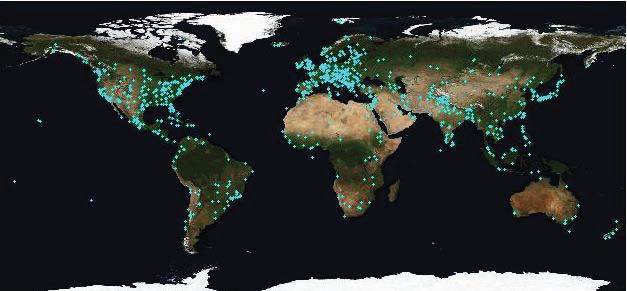 Wikitravel
Picasa, Panoramio
Interest point matching
match score is estimated by 1 − PFPαβ, where PFPαβ is the probability that the match between Iα and Iβ is a false positive.
Match region by Cumulative binomial distribution, as below: 



PFPαβ .= PFP (Iα _= Iβ|feature matches) can then be estimated by Bayes Theorem
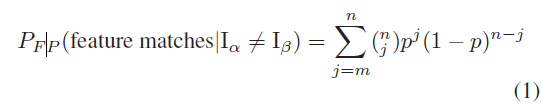 Interest point matching
[Speaker Notes: Src: https://www.researchgate.net/figure/SURF-interest-points-in-two-images_fig2_323419661]
Estimating edge weight
For match edge of region i and j, its length dij is defined as below:

where PFPij is the probability that the match between region i and j is a false positive. The length of region overlap edge is determined by the spatial overlap of two regions,
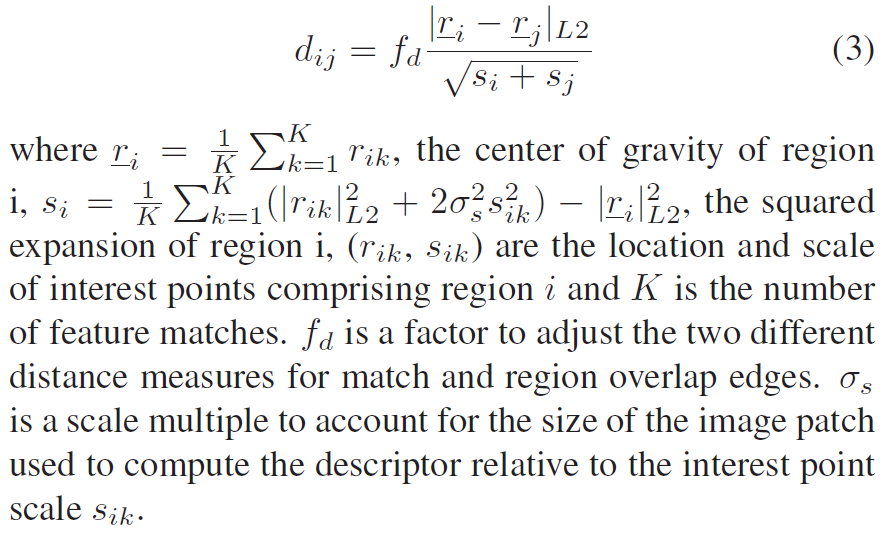 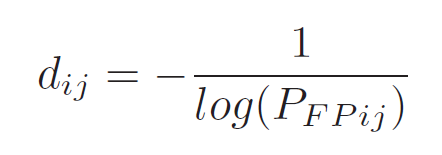 Efficiency
Parallel computing to mine true landmark images
Efficiency in hierarchical clustering
Indexing local feature for matching
Landmark Distribution
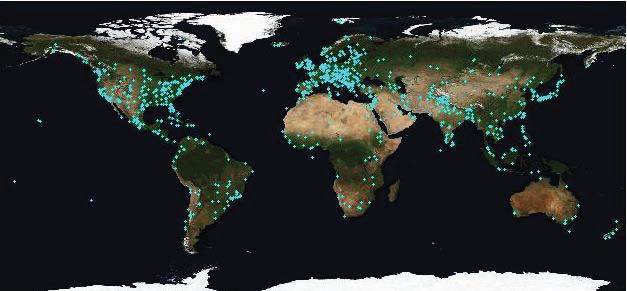 Tour guide corpus
Geo tagged photos
Top 20 Countries
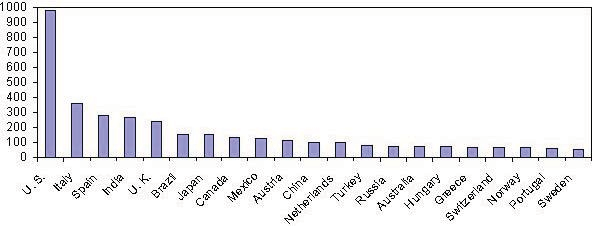 Evaluation of Landmark Recognition
40510 images in negative  set(Caltech-256, Pascal VOC 07) by local feature matching of query image against model images, based on the nearest neighbor (NN) principle
463 false positives (1.1%)
728 images in positive set (Random)-manually annotated from images that range from 201 to 300 in the Google Image Search result.
417 landmarks
337 correct (80.8%)
46.3% identification rate
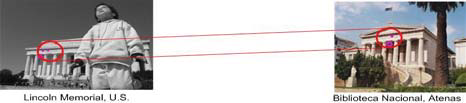 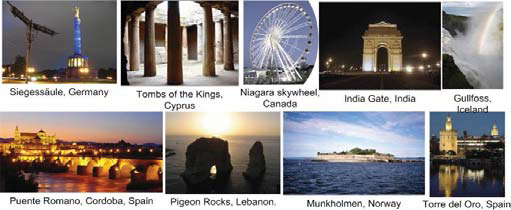 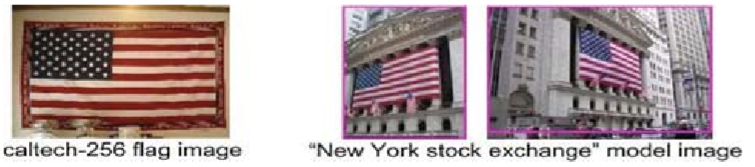 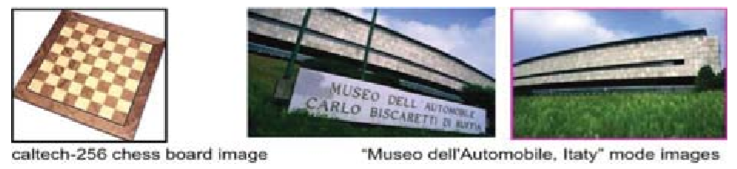